HR/Employment Law update October 2022


Presented by
Claire Berry and Joanna Smye
Claire Berry
Employment Solicitor
claire.berry@pricebailey.co.uk
DDI: 01223 941293
Mob: 078269 92601
Joanna Smye
Employment Solicitor
joanna.smye@pricebailey.co.uk
DDI: 01223 941278
Mob: 07880 202473
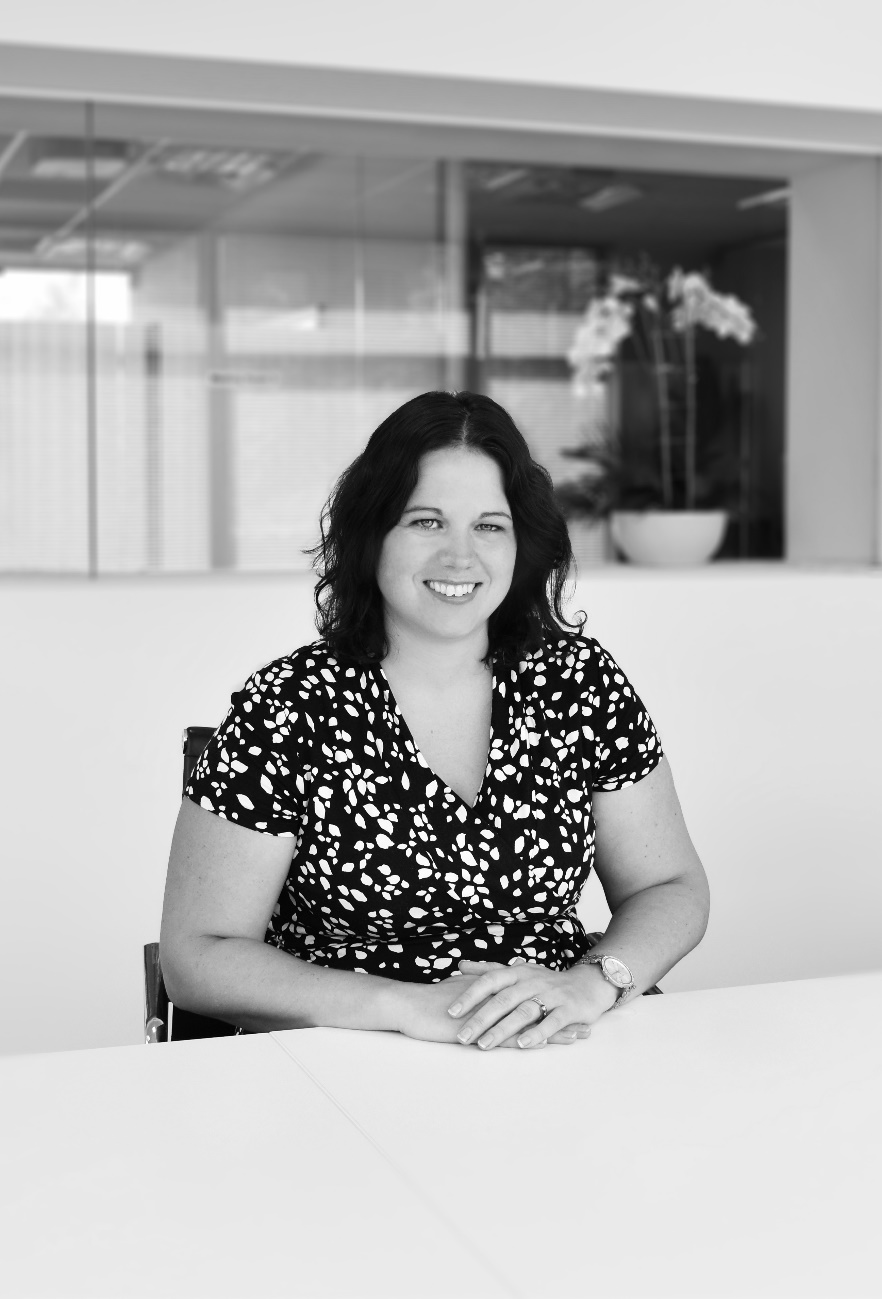 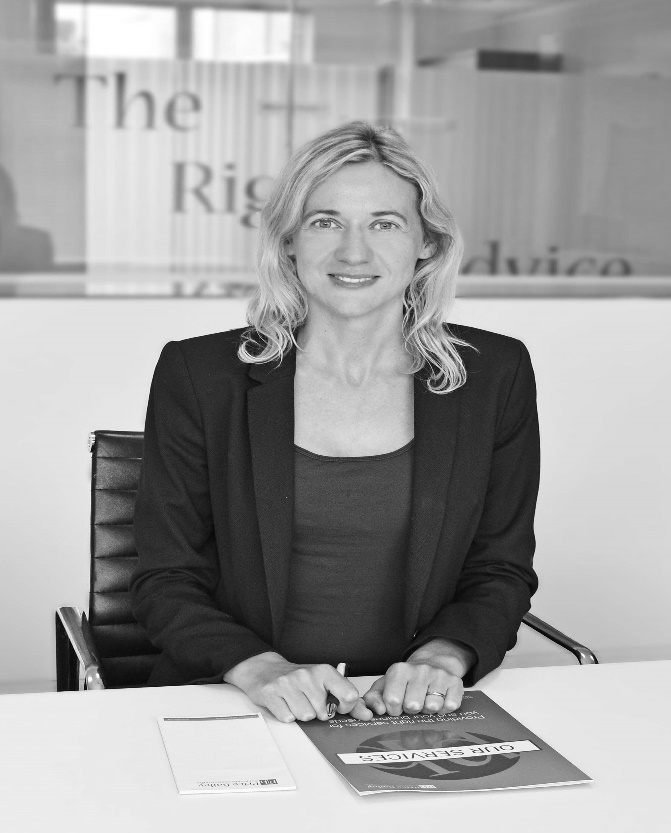 Topics for discussion
Holiday – the Supreme Court’s decision on calculating holiday entitlement and pay for part-year workers.  
Long COVID – circumstances when long COVID may be considered a disability under the Equality Act 2010.
Menopausal symptoms – can menopausal symptoms amount to a disability under the Equality Act 2010?
Protected beliefs – an update on recent cases.
Employment status – overview of Government consultation. 
What’s on the horizon – 2022/2023.
HOLIDAY


The Supreme Court’s decision on calculating holiday pay for part-year workers
Harpur Trust v Brazel. An employer was wrong to calculate holiday pay based on the 12.07% method, which is commonly used for zero hours workers.

Background
The WTR entitlement is 5.6 weeks every year
Pro-rating this entitlement for part-time employees who have the same working hours each week is fairly straightforward
For workers who have no normal working hours, many employers have calculated holiday pay as being 12.07% of the relevant hourly rate for every hour worked.
Why was the 12.07% method used?
This approach is not in the WTR, but accords with earlier government guidance, which has since been deleted.
A year is 52 weeks. Subtracting 5.6 weeks’ holiday leaves 46.4 working weeks in the year. 
5.6 is 12.07% of 46.4, so this figure represents holiday expressed as a percentage of working time.
Facts of the case (Harpur Trust v Brazel)
Mrs Brazel was a visiting music teacher who worked at a school under a zero hours term-time contract. Her hours varied and she was paid in arrears at the end of each month for hours worked.
Mrs Brazel was entitled to 5.6 weeks paid holiday a year, which she took during normal school holidays. A payment for accrued holiday was paid three times a year, and calculated at 12.07% of her hourly rate for the hours she had worked that term.
Mrs Brazel argued that her holiday should be calculated on her average weekly pay for the last 12 weeks of each term (the reference period at that time), and that this should have been the amount received for each week of paid holiday. On this basis she had been underpaid by £1,360.72 between 2011 and 2016.
The first instance Tribunal case went against Mrs Brazel, but this ruling as overturned by the EAT. The Trust appealed unsuccessfully to the Court of Appeal, and then to the Supreme Court.
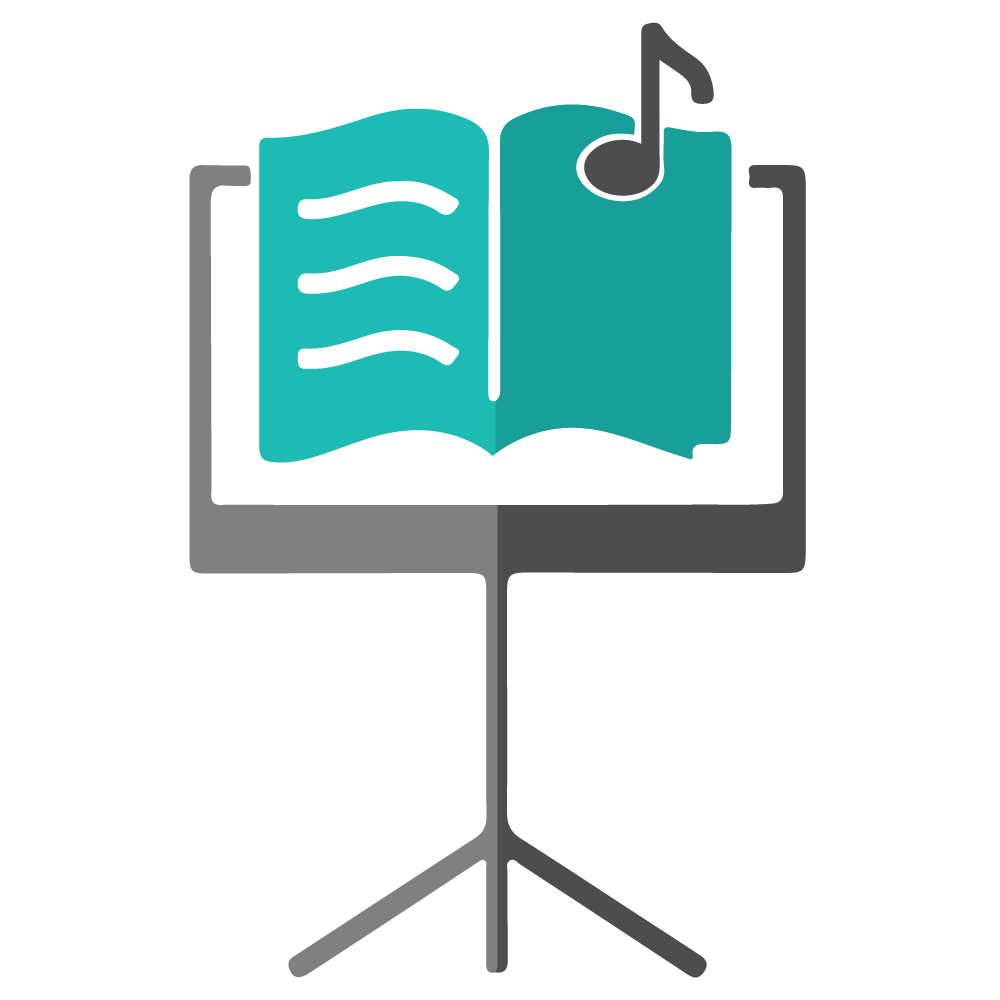 12.07% method
Mrs Brazel’s method
Holiday pay is calculated as a percentage of total hours worked.

This method assumes that the worker does not accrue holiday during non-working time.
Statutory holiday entitlement for workers is 5.6 weeks per year.

For each week of holiday, a worker is entitled to a week’s pay.

For workers who have variable hours, there is a specific way to calculate a week’s pay (under the ERA).
Worked calculation based on 12.07% method
Jane is paid £10 an hour, on a zero hours contract, and is entitled to the statutory minimum of 5.6 weeks’ holiday. 
She started work on 1 January, the start of the holiday year. During that first year she got work during 30 weeks, but did no work at all in the other 22 weeks. 
The total number of hours Jane worked in those 30 weeks was 300 hours, and so her total pay for that year was £3,000. She is given 12.07% of £3,000, which totals £362.10.


Worked calculation based on Brazel decision
Jane’s average weekly pay is worked out on the basis of a 52 week reference period, discounting weeks when no work is done. 
Her average weekly pay during her first year is therefore £100. Her holiday entitlement is therefore £100 x 5.6 weeks = £560.
Example calculations
What did the Supreme Court decide?

The WTR were clear: a worker on a permanent contract, engaged for the whole year, has an entitlement to 5.6 weeks holiday and to be paid a week’s pay for each week of holiday, calculated under the formula in the ERA (now a 52 week reference period, disregarding weeks when no work is done). 

The fact that this meant that Ms Brazel’s holiday pay worked out as 17.5% of her working pay, rather than 12.07%, was unfortunate for the school but this was the result of applying the wording of the legislation. There was no reason under the WTR not to allow a part-time worker to be treated more generously. 

For every week a worker remains under contract, they accrue 0.11 (ie 5.6/52) of a week’s leave under the WTR, even if no work is done. However, according to the 12.07% rule they would accrue no leave if no work had been done. That means that for workers who have long periods of not working, but they remain under contract during this time, the less accurate the 12.07% method becomes.
Impact
The impact of this case is on workers who do not have predictable hours. Even though holiday accrues at 5.6 weeks per year for everyone, a part-year worker with fixed/predictable hours normally has annualised pay and so holiday pay for each week is easy to calculate. 
The types of workers impacted are likely to be those working in sectors with seasonal variations, like hospitality; or in schools and academies where someone’s hours vary according to demand. 
If you have used the 12.07% method for zero hours or variable hours workers, our advice is to conduct an internal audit to assess potential liability. Provided that under-payment of holiday is rectified going forward, then after the limitation period has passed, employees will be time-barred from making claims for historic underpayment of holiday pay.
Key points to take away from this case
?
LONG COVID


Circumstances when long COVID may be considered a disability under the Equality Act 2010
Burke v Turning Point Scotland. A Scottish Tribunal confirmed that ‘long Covid’ amounted to a disability under the UK Equality Act 2010.

Background
A person is disabled under the Act if they suffer from a physical or mental impairment which has:
A substantial (ie more than minor or trivial)
Long-term effect (ie has lasted or is likely to last at least 12 months) on their ability to carry out normal day-to-day activities.
Facts of the case (Burke v Turning Point Scotland)
Mr Burke was employed as a caretaker by Turning Point Scotland for about 20 years. In November 2020 he tested positive for COVID. Initially his symptoms were mild. 
However, after isolating he developed severe headaches and fatigue. After waking, showering and dressing he had to lie down to recover and struggled standing for long periods. He could not undertake household activities like cooking, ironing and shopping. He experienced joint pain, loss of appetite and inability to concentrate and difficulties sleeping. He also felt unable to socialise.
His symptoms were unpredictable as on some days he felt better than on others. 
He obtained fit notes from his GP throughout his absence which quoted‘fatigue’, ‘after effects of long COVID’, and ‘post fatigue syndrome’.Turning Point obtained two occupational health reports which stated thatthe claimant was fit to return to work. 
However relapses in his symptoms meant he did not return and he wasdismissed in August 2021 because of ill health.
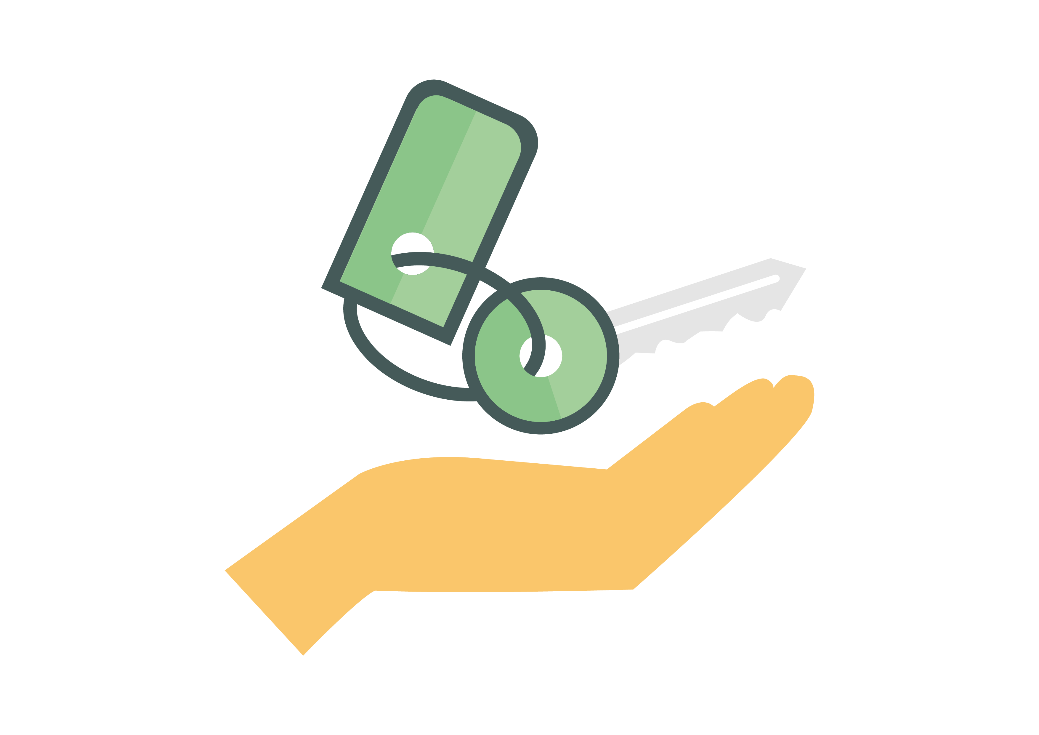 What did the Employment Tribunal find?

Mr Burke had a physical impairment (long COVID/ post-viral fatigue syndrome) and his fluctuating symptoms were consistent with a June 2021 TUC report regarding workers’ experiences of long COVID

His physical impairment had a substantial effect on his ability to carry out day to day activities

This effect was long term because it ‘could well’ be that it would last for a period of 12 months when viewed from the dismissal date, which was the last alleged discriminatory act

He was not exaggerating his symptoms - there was no incentive for him to remain off work when he had exhausted sick pay.

It should be noted that not every long COVID sufferer will meet the legal definition of disability, as each case will depend on its own facts.
Considerations
Key points to take away from this case
Be mindful that long COVID may amount to a disability.
Consider all medical evidence available. If there is any uncertainty seek further medical advice from the employee’s GP or an occupational health adviser, along with legal advice as, although medical evidence is helpful in understanding an individual’s diagnosis and prognosis, it is not determinative of whether a person’s condition constitutes a disability, that is a legal question to be determined by the tribunal.
Think about whether and, if so, what reasonable adjustments may be appropriate and consult with the employee on any proposed adjustments.
?
MENOPAUSAL SYMPTOMS


Can menopausal symptoms amount to a disability under the Equality Act 2010?
Rooney v Leicester City Council. The Employment Appeal Tribunal held that particularly severe menopausal symptoms could amount to a disability under the Equality Act.

Background
Not all menopausal symptoms will amount to a disability in every case, it will depend on the circumstances
Menopause is not currently a protected characteristic.
Facts of the case (Rooney v Leicester City Council)
The claimant symptoms included insomnia, confusion, stress and depression, memory loss, palpitations, migraines and hot flushes which she had suffered with for 2 years. 
Her symptoms led to her forgetting to attend events, meetings and appointments, losing personal possessions, forgetting to use the handbrake on her car and forgetting to lock it, leaving the cooker and iron on and leaving the house without locking doors and windows, spending lots of time in bed due to fatigue and exhaustion and experiencing dizziness and joint pain. 
She ended up resigning as she was not supported by hermanagers and was subjected to unfavourable treatment.
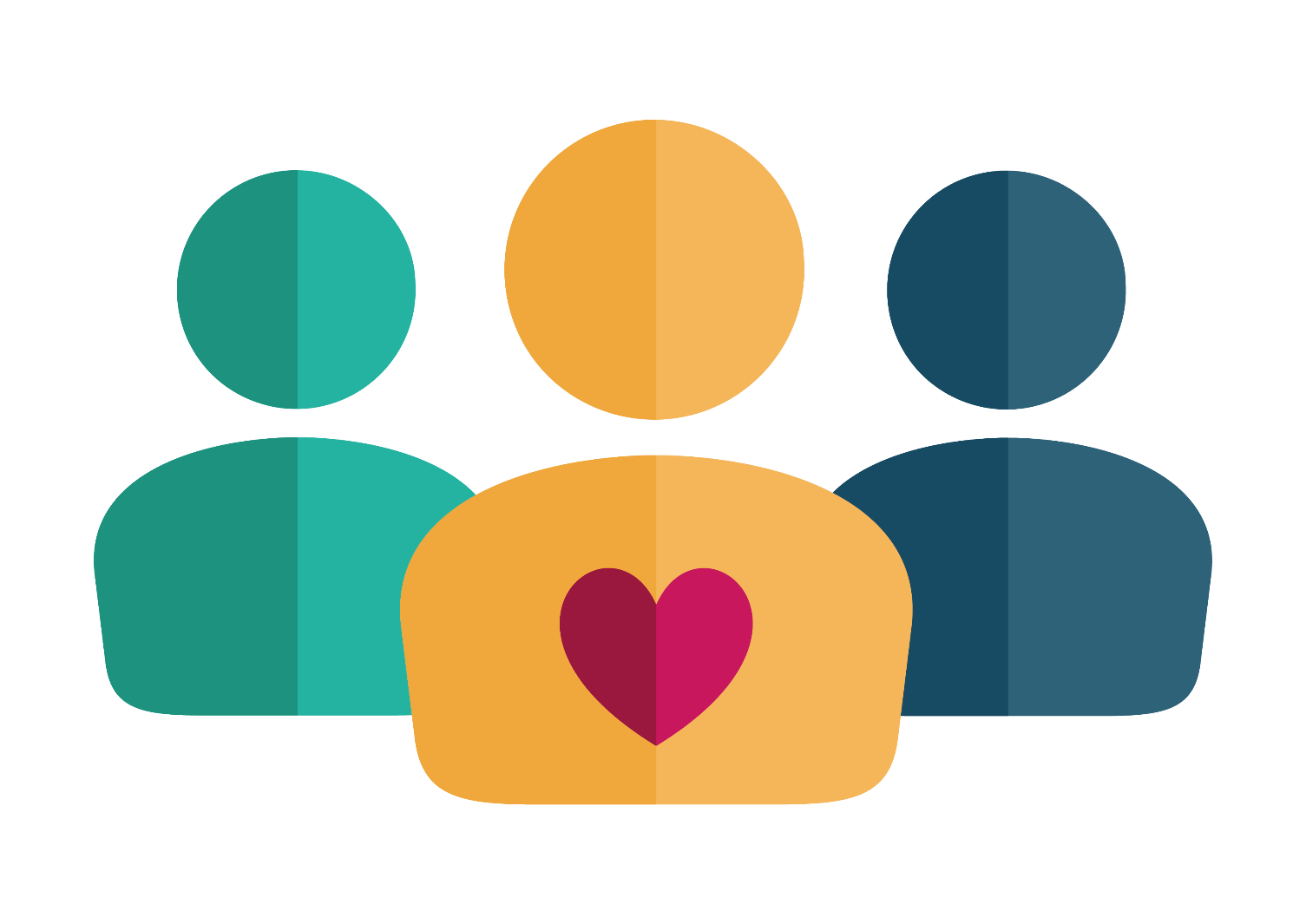 What did the Employment  Appeal Tribunal find?

The Employment Appeal Tribunal held that in this case her symptoms on normal day to day activities were:

 More than minor or trivial

Were also long term

Amounted to a disability.
Recommendations
Key points to take away from this case
What employers can do to support staff who are affected by the menopause:
Take a proactive approach and implement a menopause policy
Promote a culture where employees can speak to someone if they are struggling at work with menopausal symptoms
Inform and train leaders and managers 
Sign up to the Menopause Workplace Pledge.
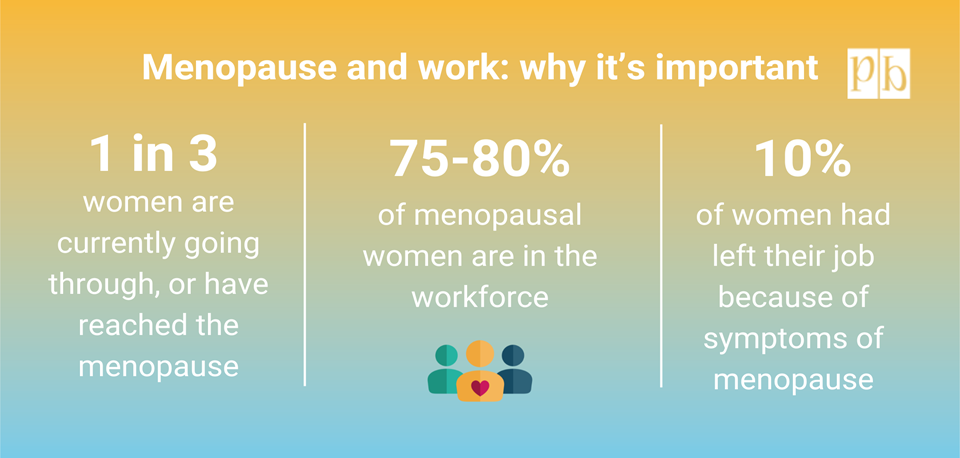 ?
PROTECTED BELIEFS


Belief and the potential conflict with other protected characteristics
Religion or belief is a protected characteristic under the Equality Act. An EAT case set guidance on the scope of protection:
The belief must be genuinely held
It must be a belief, not an opinion or viewpoint
It must be a belief as to a weighty and substantial aspect of human life and behaviour
It must attain a certain level of cogency, seriousness, cohesion and importance
It must be worthy of respect in a democratic society, not be incompatible with human dignity and not conflict with the fundamental rights of others.
In this case, a tribunal found that the claimant had suffered direct discrimination when her contract was not renewed because she had expressed gender critical beliefs on Twitter and at work which some colleagues found offensive. 
Ms Forstater believes that a person's sex is an immutable biological fact. She believes that, while a person can identify as another sex, this does not change their actual sex. At a preliminary hearing it was held that her gender critical beliefs were protected as a philosophical belief under the Equality Act 2010.  
Direct discrimination occurs when the employee has been treated less favourably because of the protected belief. Indirect discrimination occurs when an employer applies a PCP that puts employees with the protected belief at a disadvantage, which cannot be objectively justified. 
The tribunal held that the claimant's tweets and other communications were little more than an assertion of the core protected belief. In some cases, the claimant had been provocative or mocking but this was the "common currency of debate" and was not objectively offensive or unreasonable. The claimant’s claim for direct discrimination was therefore upheld.
Case


Forstater v CGD Europe and others
In this case, it was held that a Christian doctor, who was at odds with his employer on the issue of using transgender service users’ preferred pronouns, had not been subjected to discrimination. 
The Claimant asserted a biblical belief that people are created either male or female and cannot change their sex/gender at will, as well as a belief that it would be irresponsible and dishonest for a health professional to accommodate and/or encourage a patient’s ‘impersonation’ of the opposite sex. 
The employer explored ways to accommodate his objection, finding none, and the claimant left his job. He brought tribunal proceedings alleging direct and indirect discrimination, as well as harassment. The tribunal rejected his complaints. 
The EAT found that the ET had been wrong to hold that aspects of the claimant’s beliefs were not worthy of respect in a democratic society. However, this did not mean that indirect discrimination had occurred. The EAT found that the employer’s requirements were objectively justified.
Case


Mackereth v DWP & Anor
Recommendations
Key points to take away from these cases
Ensure that rules and/or policies which might result in a group disadvantage are proportionate. 
Equal opportunities training for all staff.
Targeted training for managers who made decisions about employment opportunities – not just on protected beliefs and gender identity, but also other protected characteristics, particularly disability and pregnancy/maternity leave where additional rights apply. This can help avoid Tribunal cases and/or strengthen your defence.
Be clear about standards of conduct, including behaviour on social media accounts where the employer can be identified and/or which other colleagues can read.
Recruitment practices – take care to avoid discrimination at this stage, and also take steps to consider if applicants are aligned to your values around equality and diversity.
?
UPDATE ON EMPLOYMENT STATUS 


Guidance can be found out:  https://www.gov.uk/government/publications/employment-status-and-employment-rights
Background
Employment status, ie whether an individual is an employee, worker or contractor, is a complex area and the current position is substantially defined through case law. 
There has recently been a consultation to review whether the law on employment status is fit for the modern economy. 
The government has published new non-statutory guidance designed to improve clarity around employment status making it clearer which rights attach to which category of employment (employee, worker and self-employed). 
As it is a complex area and each case will depend on its own facts, it is important to ensure that you regularly review your contracts with workers and contractors.
What’s on the horizon for 2022/2023?
Post COVID working practices
Re employment contracts, policies and procedures up to date with current working practices?

Right to work checks
These checks changed on 1 October 2022. The method used depends on the immigration status of the individual and the documents they hold:

Online check: Biometric residence permit, biometric card and frontier worker permit holders, EU settled status, EU Pre-settled status
Manual or using an identity service provider: those not eligible for online checks (for example valid British and Irish passport holders)

Data protection and digital information bill
In July the government introduced a bill intended to make the UK’s current GDPR regime less of a burden on businesses while retaining a global gold standard for data protection. However at the recent Conservative Party Conference it was said that GDPR would be replaced by a business and consumer-friendly data protection regime.
What’s on the horizon for 2022/2023?
Neonatal care (leave and pay) bill
Received government backing in July. This will:
Allow parents whose babies need hospital neonatal care to take 12 weeks paid leave in addition to their statutory maternity or paternity leave
The right will be available from day one of employment
Apply to parents whose babies are admitted to hospital up to the age of 28 days and who need to stay in hospital for 7 days continuously or more.
Ethnicity pay gap reporting
Voluntary reporting is encouraged by the Government. The Government is due to publish guidance for employers on voluntary ethnicity pay reporting. 
Gender Pay Gap Reporting
The UK Government has indicated that they will change the reporting obligations from those with 250 employees to those with 500 employees. Although it has been indicated that this could go as high as 1,000 employees.
Employment law bill

Right to request flexible working from day one
Extending redundancy protection
A new right for carers to take one week of unpaid statutory leave each year
The right for all workers with variable hours to request a more predictable and stable contract after 26 weeks’ service 
New duty for employers to prevent workplace sexual harassment and to bring back laws making employers responsible if employees are harassed by customers or third parties 
Curb the used of confidentiality clauses and non-disclosure agreements in employment contracts and settlement agreements
Requirement for employers to pass on all types of service charges to their workers.
What’s on the horizon for 2022/2023?
Thank you for attending today’s webinar

Does anyone have any questions?
Claire Berry
Employment Solicitor
DDI 01223 941293
M +44(0)7826992601
E claire.berry@pricebailey.co.uk
Joanna Smye
Employment Solicitor
DDI 01223 941278
M +44(0)07880 202473
E joanna.smye@pricebailey.co.uk